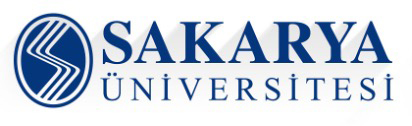 SAÜ Uzaktan EğitimModel Önerileri
7 Temmuz 2020
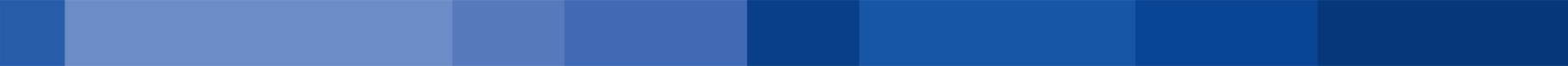 www.sakarya.edu.tr
Başlık
İçerik
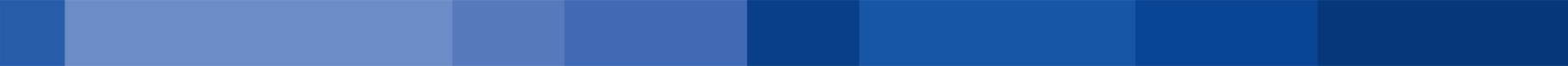 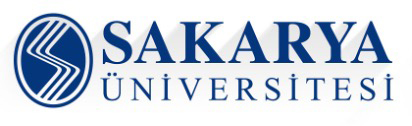 www.sakarya.edu.tr